Thema Rückholung – Schweizer Konzepte
Technisches Forum Sicherheit, 7. März 2013
Thomas Fries, Ressortleiter Ingenieurwesen
Gliederung
Vorgaben
Grundlagen Nagra
Rückholbarkeitsskala
Schrittweise Realisierung
Abfallgebinde, Endlagerbehälter und Verfüllmaterial
Technische Konzepte zur Rückholung
Schlussfolgerungen
07.03.2013 / T. Fries
2
TFS - Thema Rückholung - Schweizer Konzept
Vorgaben
07.03.2013 / T. Fries
3
TFS - Thema Rückholung - Schweizer Konzept
Überwachung und Rückholbarkeit: Vorgaben
Rückholbarkeit ist gesetzlich gefordert 
	(Rückholung muss bis zum Verschluss ohne grossen Aufwand möglich sein; KEG, Art. 37)

Rückholbarkeit darf passive Sicherheit nicht beeinträchtigen 
	(Vorkehrungen zur Rückholung dürfen passive Sicherheitsbarrieren nicht beeinträchtigen; KEV, Art 11)

Geologische Tiefenlager sind zu überwachen; dazu auch Pilotlager
	(Verhalten der Abfälle, der Verfüllung und des Wirtgesteins; KEV, Art. 66)

Nach Abschluss der Einlagerung der Abfälle ist eine Beobach-tungsphase vorgesehen 
	(Das Departement ordnet die Überwachung an [und] legt die Dauer … fest. … kann diese bei Bedarf verlängern; KEV, Art. 68))

Nach dem Verschluss geht die Überwachung so lange wie gewünscht weiter
	(Nach Verschluss kann der Bundesrat eine weitere befristete Überwachung anordnen; KEG, Art. 39)
07.03.2013 / T. Fries
4
TFS - Thema Rückholung - Schweizer Konzept
Grundlagen Nagra
07.03.2013 / T. Fries
5
TFS - Thema Rückholung - Schweizer Konzept
Umsetzung Nagra (Grundlagen)
Erste Überlegungen und Studien ab Mitte der 80’er Jahren
1998 (SMA): Endlager für schwach- und mittelaktive Abfälle am Standort Wellenberg: Etappen auf dem Wege zum Verschluss; präzisierende Darstellung der Kontrollierbarkeit und Rückholbarkeit. NTB 98-04
1999 (HAA): Konzeptstudie Anlagen und Betrieb, Technischer Lösungsvorschlag zur Rückholung eingelagerter Brennelementbehälter 
2002: Entsorgungsnachweis, NTB 02-02, Kapitel 9
Ab 2022: RBG: Konzept für die Beobachtungsphase und den Verschluss (inkl. Konzeptstudien zur Rückholung  für die Beschreibung der Anlage in den Grundzügen)
Felslabor (Testbereich): 1:1 Demonstration Rückholung von Abfallgebinden
Nukleare Baubewilligung: Konzept für eine allfällige Rückholung an ENSI zur Prüfung und Genehmigung  (G03)
Nukleare Betriebsbewilligung: Die Betriebsbewilligung [wird] erteilt, wenn […] die Rückholung […] bis zu einem allfälligen Verschluss ohne grossen Aufwand möglich ist. (KEG Art. 37)
07.03.2013 / T. Fries
6
TFS - Thema Rückholung - Schweizer Konzept
Rückholbarkeitsskala
07.03.2013 / T. Fries
7
TFS - Thema Rückholung - Schweizer Konzept
«Rückholbarkeitsskala»
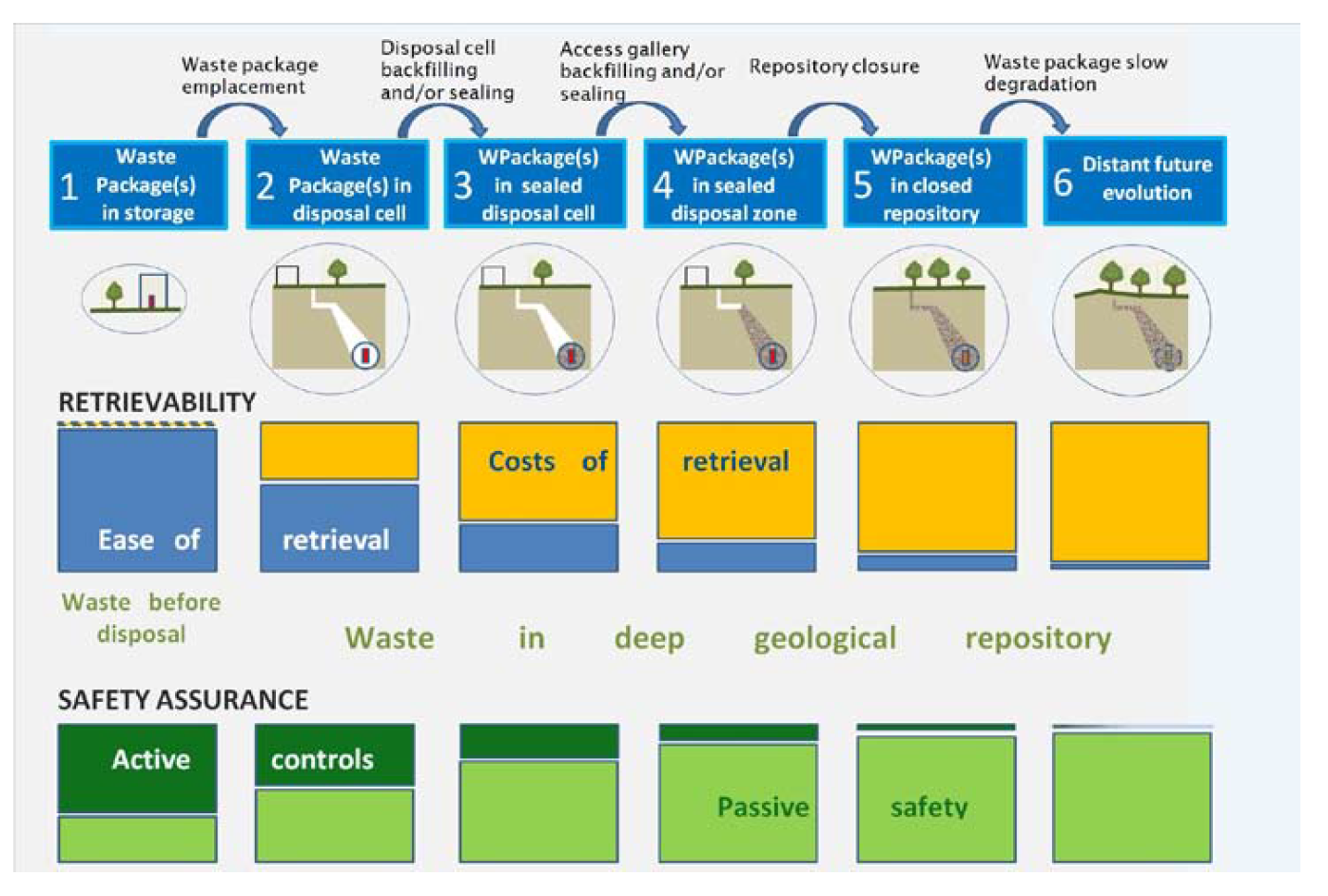 Quelle: OECD/NEA leaflet «International understanding of reversibility of decisions and retrievability of waste in geological disposal», http://www.oecd-nea.org/rwm/rr/documents/R-Scale-Leaflet_ENG_WEB.pdf
07.03.2013 / T. Fries
8
TFS - Thema Rückholung - Schweizer Konzept
Schrittweise Realisierung
07.03.2013 / T. Fries
9
TFS - Thema Rückholung - Schweizer Konzept
Lagersystem – Anlagenelemente (Bsp. HAA-Lager)
Oberflächeninfrastruktur
Zugangsbauwerke
Tiefenlagerzone
Infrastruktur
Lagerfelder
Hauptlager
Pilotlager
07.03.2013 / T. Fries
10
TFS - Thema Rückholung - Schweizer Konzept
HAA-Lager
Verbindung von passiver Sicherheit mit Rückholbarkeit: Stufenweise Verfüllung/Versiegelung der eingelagerte Abfälle (vgl. nächste Folien)
 	Stufenweise Erhöhung der passiven Sicherheit, aber verbunden mit 	stufenweiser Erhöhung des Aufwands für allfällige Rückholung
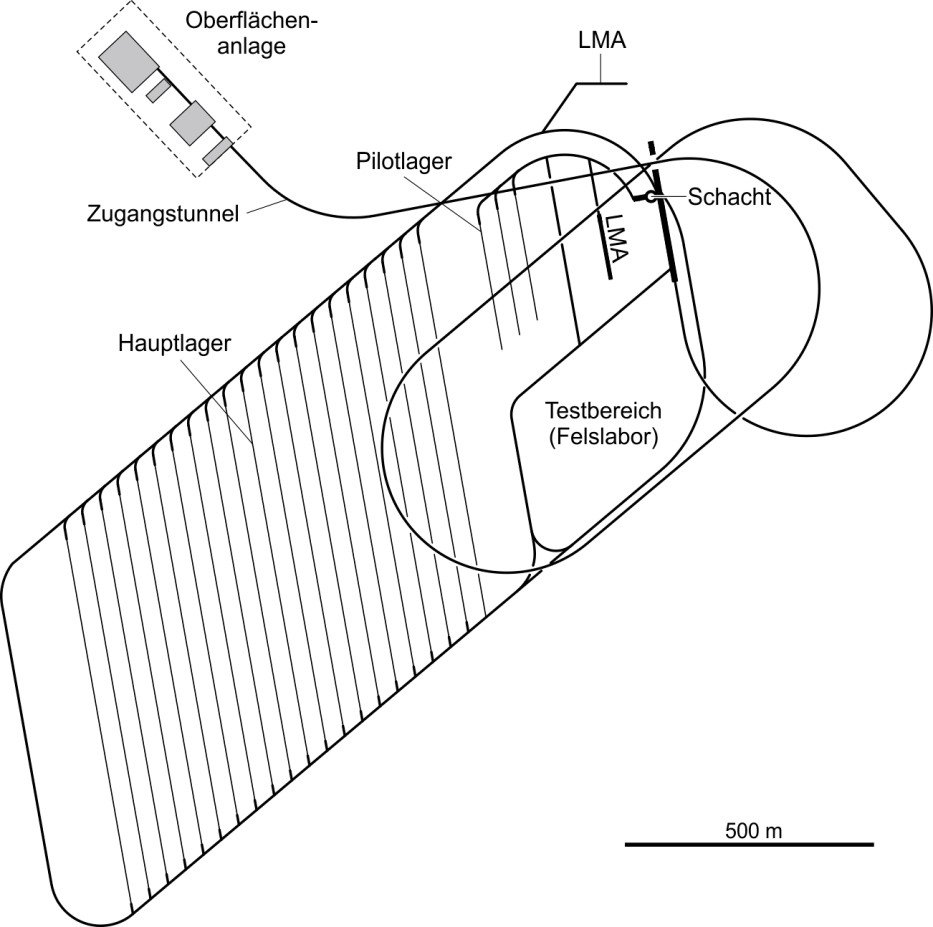 Überwachung (mit stufenweiser Reduktion bei Verschluss der Anlage)
in-situ Monitoring: kontinuierliche oder periodi-sche Beobachtungen und Messungen  (Test-bereich, Zugänge, Hauptlager, Pilotlager) von:
erdwissenschaftlichen Parametern, 
Ingenieurparametern, 
Umgebungsparametern und
Radiologischer Parameter
Forschungsprogramme, aktive Beobachtung von Fortschritten in Wissenschaft & Technik
periodische Auswertungen (Überprüfung Sicherheit)
Archivierung
07.03.2013 / T. Fries
11
TFS - Thema Rückholung - Schweizer Konzept
HAA-Lager: Bauphase (Bau und Betrieb Felslabor, ≈ 20 Jahre)
Nukleare Baubewilligung (KEV Art. 24 Abs. 2)1
1 Quelle Entsorgungsprogramm NTB 08-01, Tab. A.1-3
Keine Abfälle eingelagert!
Untersuchung der in-situ Bedingungen
Anpassung aufgrund neuer Erkenntnisse (z.B. Layout, Felssicherung)
Demonstrationsversuche
Nullmessungen
Stollen zugänglich
Stollen verfüllt
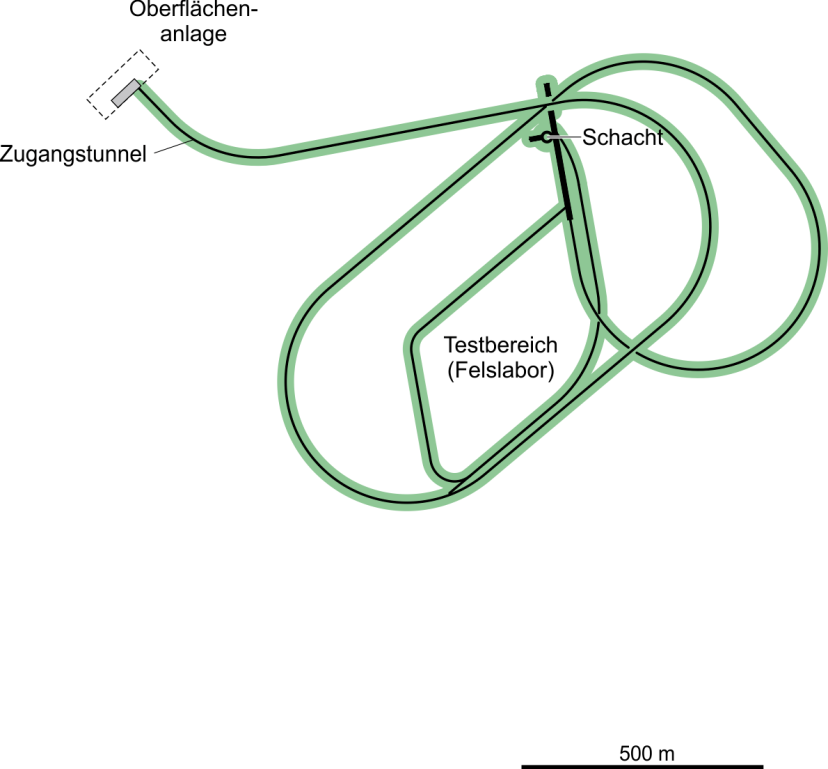 Keine Abfälle eingelagert
07.03.2013 / T. Fries
12
TFS - Thema Rückholung - Schweizer Konzept
HAA-Lager: Bauphase (Bau Lager ≈ 5 Jahre)
Nukleare Betriebsbewilligung (KEV Art. 28 Abs. 1)
Keine Abfälle eingelagert!
Stollen zugänglich
Stollen verfüllt
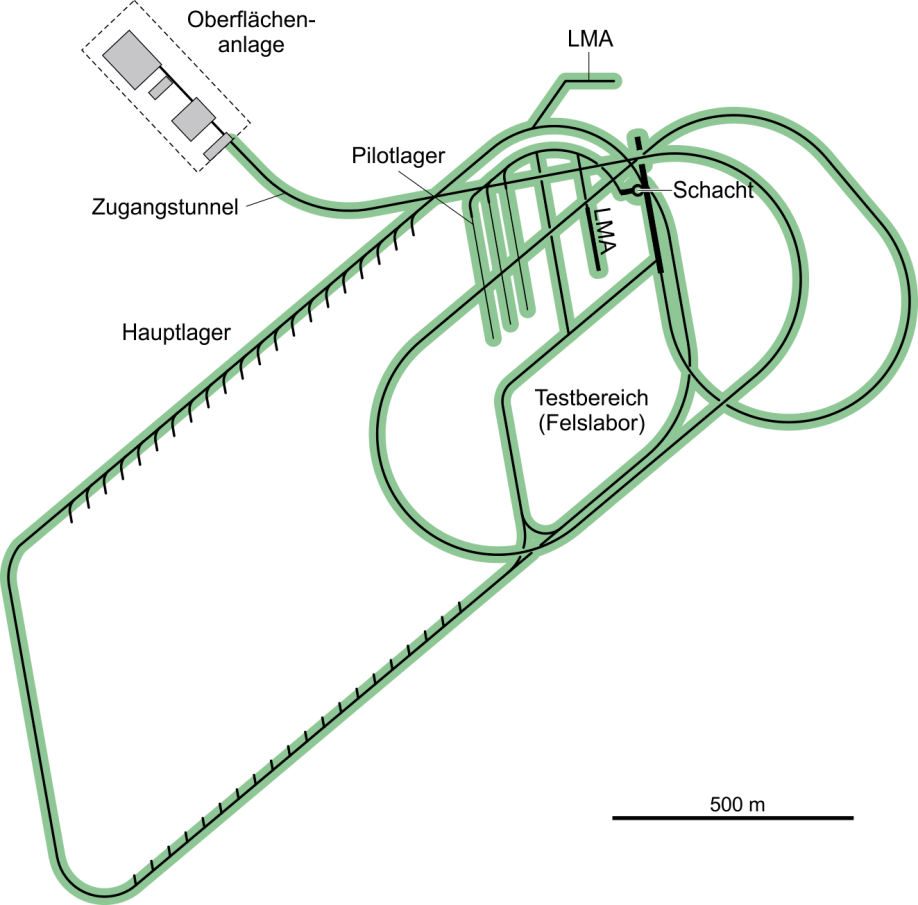 Keine Abfälle eingelagert
07.03.2013 / T. Fries
13
TFS - Thema Rückholung - Schweizer Konzept
HAA-Lager: Betriebsphase (Einlagerung & Erweiterung, ≈ 20 Jahre)
Stollen zugänglich
Stollen verfüllt
Eingelagerte Abfallgebinde werden umgehend verfüllt, volle Stollen versiegelt
Sofort erhebliche passive Sicherheit
Direkte Zugänglichkeit zu Stollen mit Gebinden
Zugang zu Gebinde verlangt Entfer-nung Verfüllung (Bentonit, „weich“)
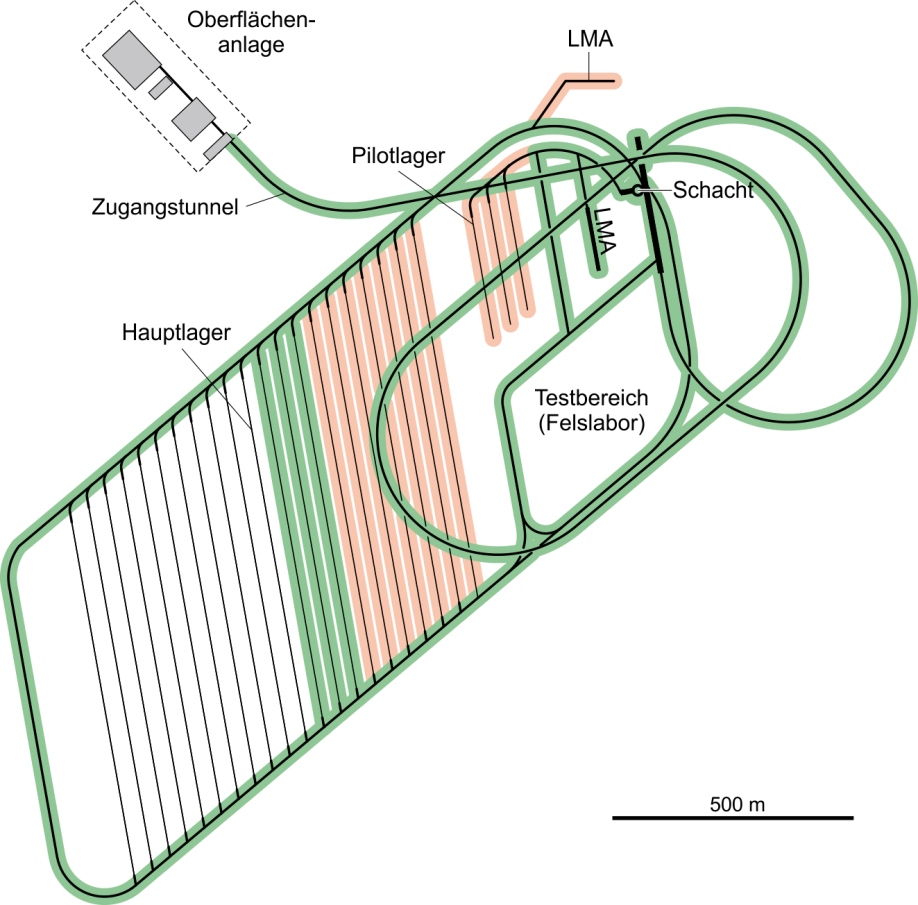 Einfache Rückholung ohne besonderen technischen Aufwand
07.03.2013 / T. Fries
14
TFS - Thema Rückholung - Schweizer Konzept
HAA-Lager: Beobachtungsphase (Beobachtung Hauptlager, Lagerkammern verschlossen, ≈ 10 Jahre)
Anordnungen für Beobachtungsphase (KEV Art. 68 Abs. 1)
Einlagerung Abfallgebinde abge-schlossen, alle Stollen verfüllt & ver-siegelt
Erhebliche passive Sicherheit
Direkte Zugänglichkeit zu Stollen mit Gebinden
Zugang zu Gebinde verlangt Entfer-nung Verfüllung in Stollen (Bentonit, „weich“)
Stollen zugänglich
Stollen verfüllt
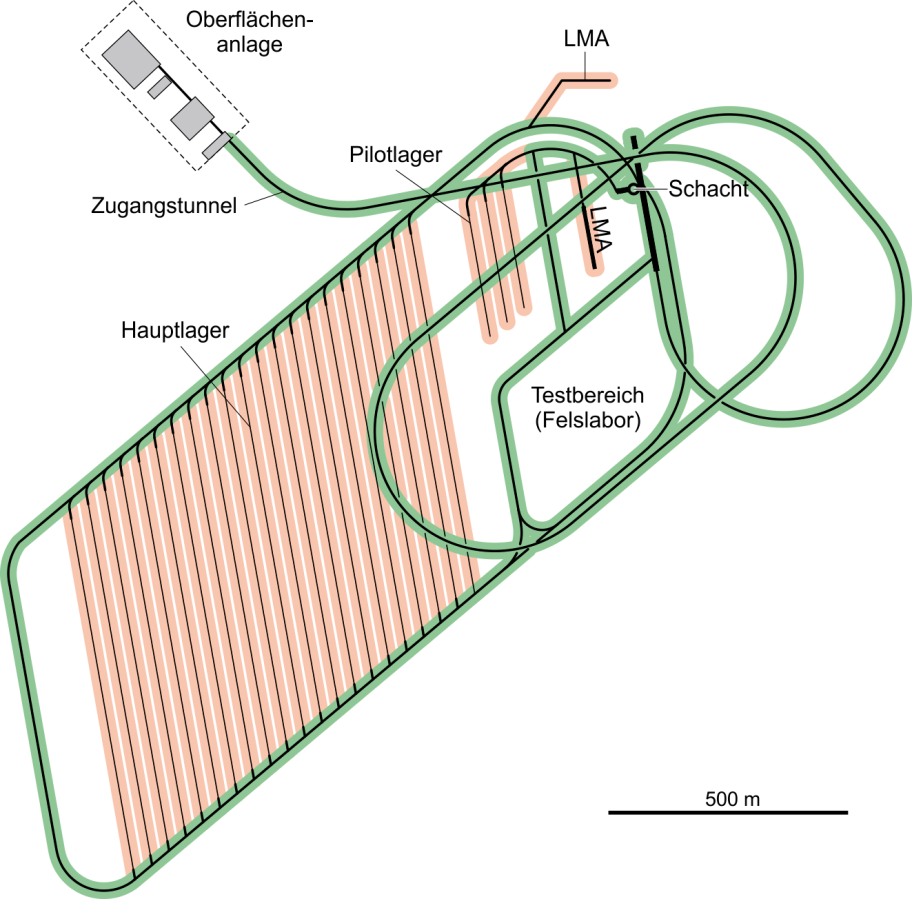 Normale Rückholbarkeit durch Entfernen des Verfüllmaterials und Auslagerung der Endlagerbehälter
07.03.2013 / T. Fries
15
TFS - Thema Rückholung - Schweizer Konzept
HAA-Lager: Beobachtungsphase (Verschluss Hauptlager, ≥ 50 Jahre)
Bewilligung Verschluss Hauptlager (KEV Art. 69 Abs. 2)
Alle Stollen, Lagerfeldzugang und Schacht (oder Zugangstunnel) verfüllt & versiegelt
Weiter erhöhte passive Sicherheit
Zugang über Schacht (Auslegung) oder Entfernung Verfüllung Zugangstunnel)
Zugang verlangt Entfernung Verfüllung Lagerfeldzugänge (Bentonit, „weich“) 
Zugang zu Gebinde verlangt Entfer-nung Stollen-Verfüllung (Bentonit, „weich“)
Stollen zugänglich
Stollen verfüllt
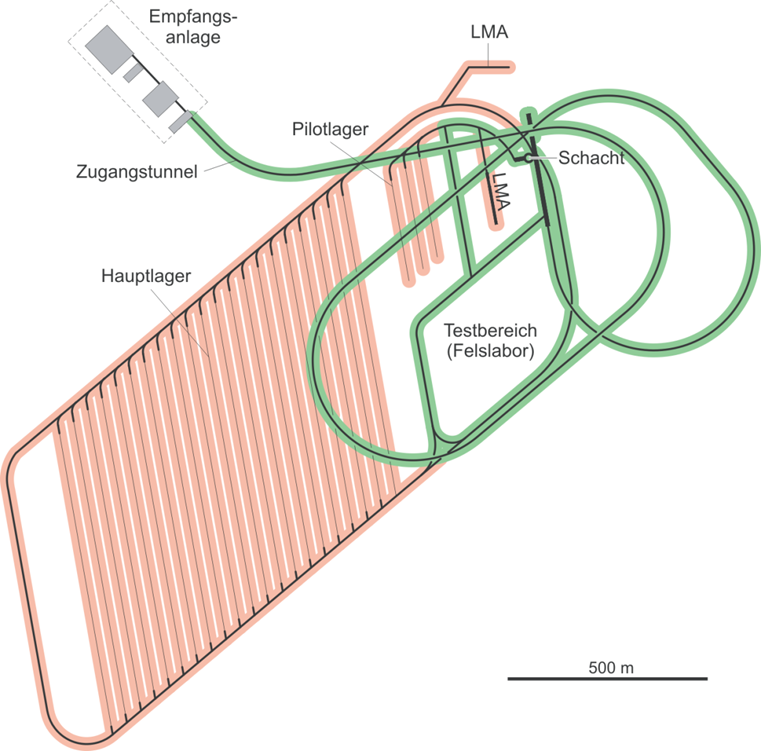 Normale Rückholbarkeit durch Entfernen des Verfüllmaterials und Auslagerung der Endlagerbehälter
07.03.2013 / T. Fries
16
TFS - Thema Rückholung - Schweizer Konzept
HAA-Lager: Nach-Verschlussphase
Bewilligung Verschluss Gesamtlager (KEV Art. 69 Abs. 2)
Alle Stollen, Zugangstunnel,  Rampe & Schacht verfüllt & versiegelt
Hohes Mass an passiver Sicherheit
Zugang zu Stollen verlangt Entfernung Verfüllung & Versiegelung  von Tunnels & Zugang (Bentonit, Siegel)
Zugang zu Gebinde verlangt Entfernung Stollen-Verfüllung (Bentonit, „weich“)
Stollen zugänglich
Stollen verfüllt
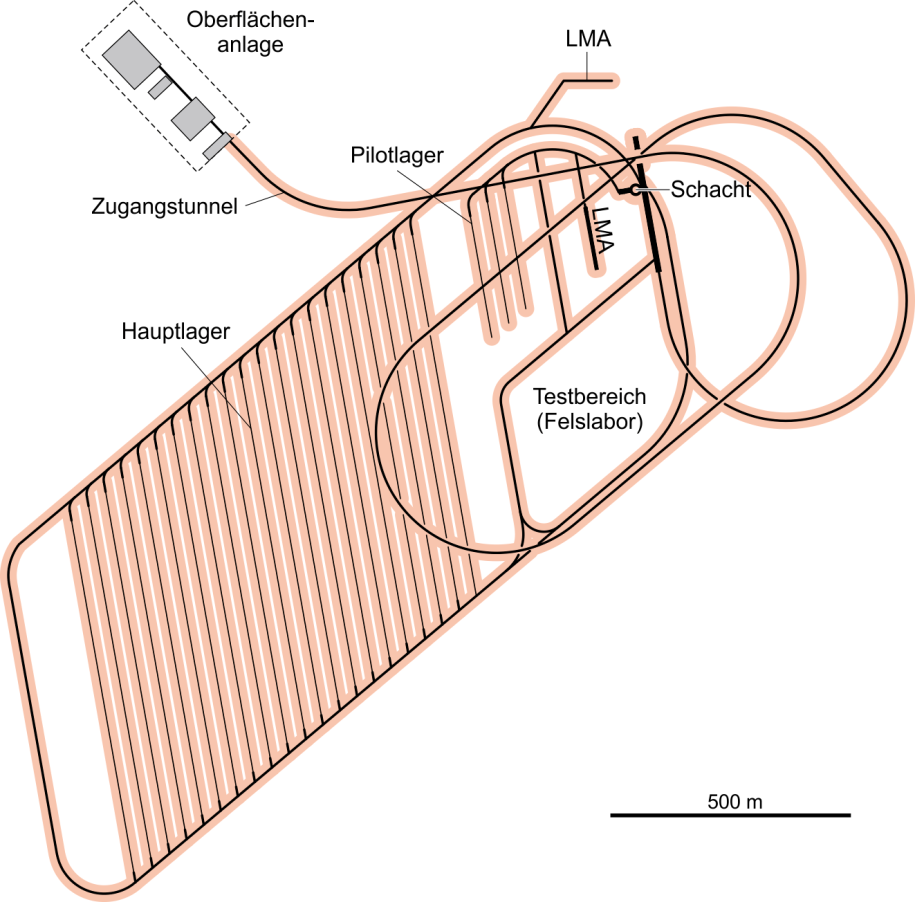 Für einige 100 Jahre normale Rückholbarkeit durch Entfernen des Verfüll-materials und Auslagerung der Endlagerbehälter
07.03.2013 / T. Fries
17
TFS - Thema Rückholung - Schweizer Konzept
Abfallgebinde, Endlagerbehälter und Verfüllung
07.03.2013 / T. Fries
18
TFS - Thema Rückholung - Schweizer Konzept
Barrierenkonzept und Rückholungsschritte
Transport Endlagerbehälter an die Oberfläche
Lösen und aufladen Endlagerbehälter
Entfernen und aufladen Verfüllmaterial
Evtl. wiederherstellen der Zugänge und Infrastruktur (Fördereinrichtung, etc.)
07.03.2013 / T. Fries
19
TFS - Thema Rückholung - Schweizer Konzept
Abfallgebinde und Endlagerbehälter
07.03.2013 / T. Fries
20
TFS - Thema Rückholung - Schweizer Konzept
Verfüllung der SMA/LMA-Lagerkavernen
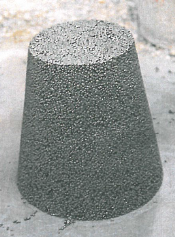 Verfüllung zwischen den SMA-Endlagerbehältern (und den Abfallgebinden im Endlagerbehälter) mit Einkorn-Mörtel (vgl. NTB 92-11)
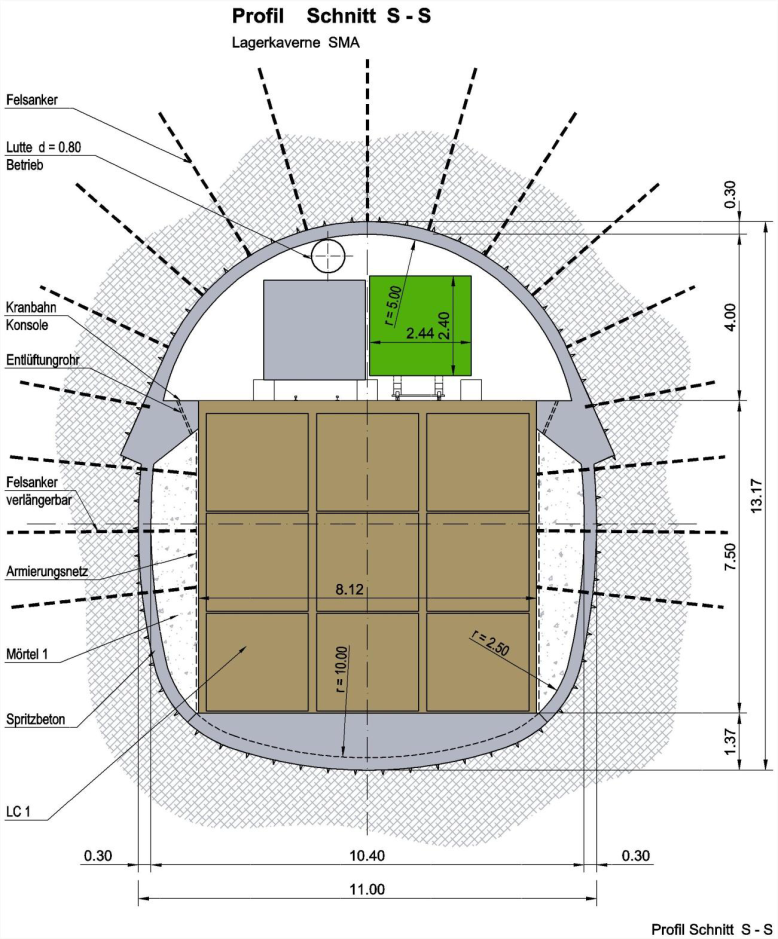 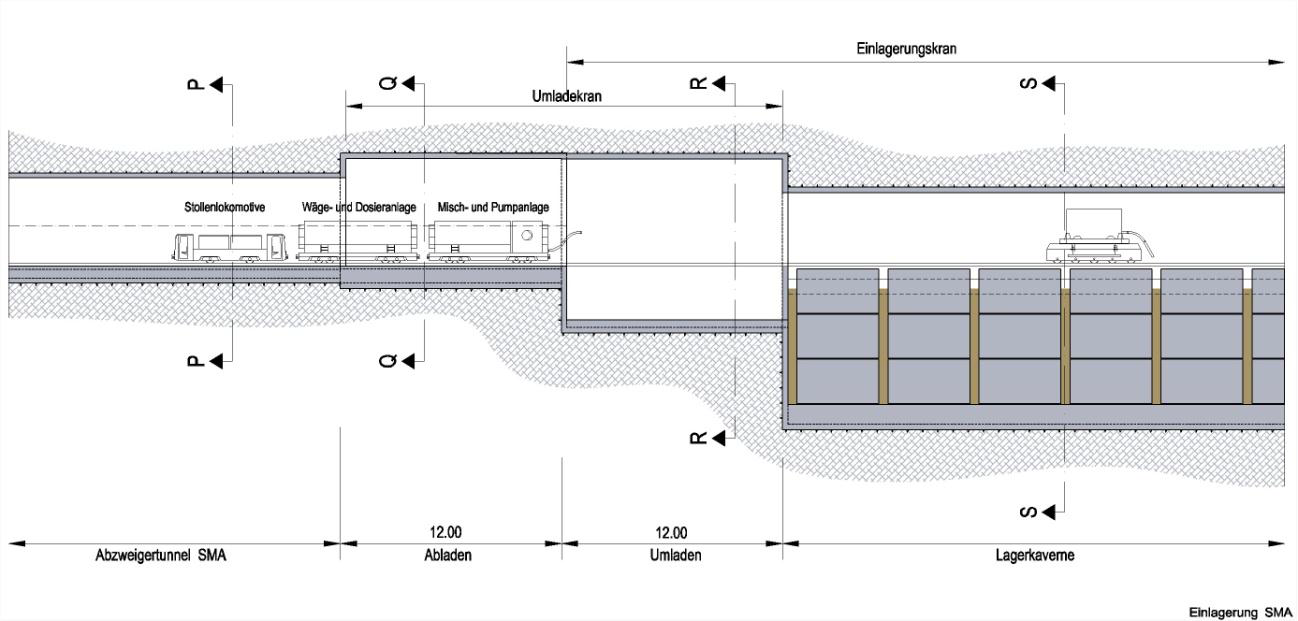 07.03.2013 / T. Fries
21
TFS - Thema Rückholung - Schweizer Konzept
Verfüllung der SMA/LMA-Lagerkavernen
Labor- und in-Situ Versuche 1994
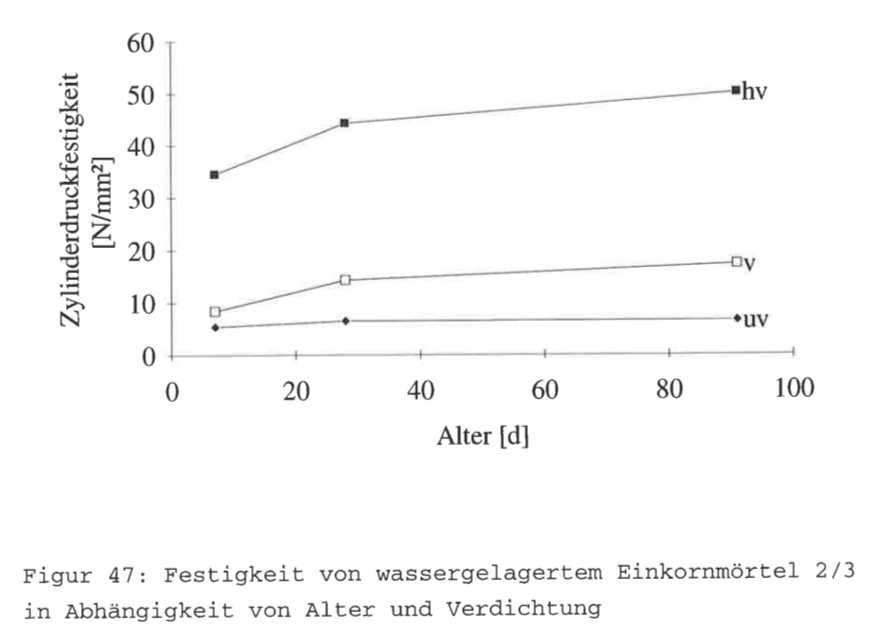 Geringe Festigkeiten << Festigkeiten Endlagerbehälter & Kavernenausbau
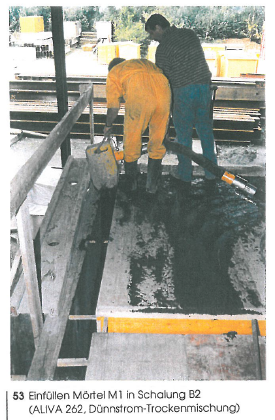 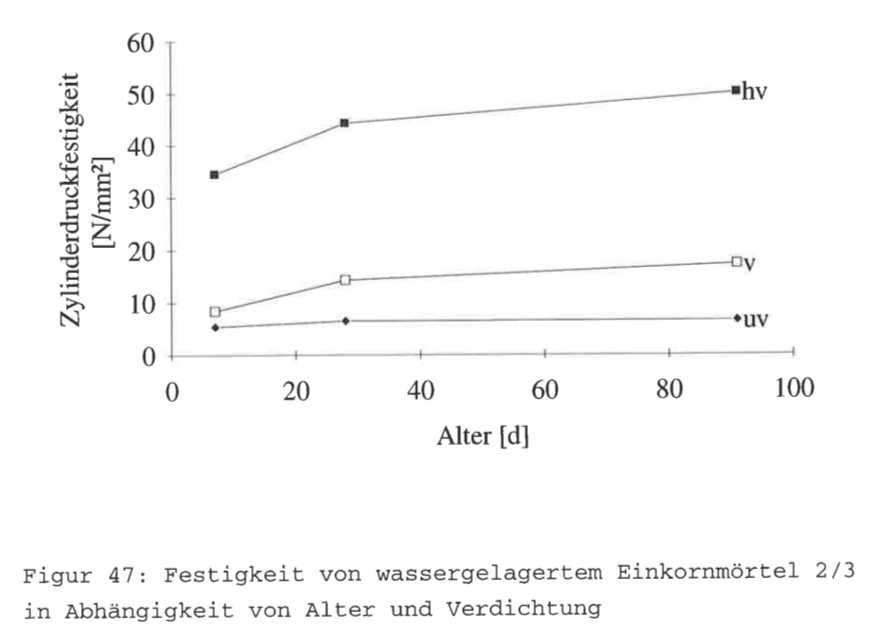 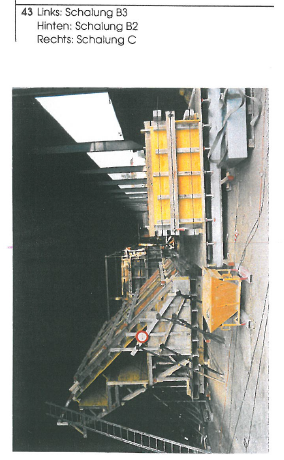 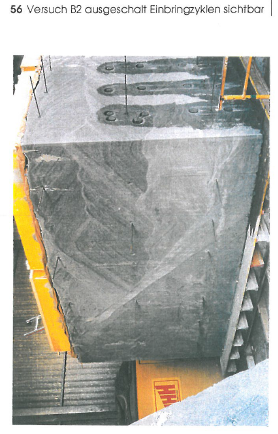 07.03.2013 / T. Fries
22
TFS - Thema Rückholung - Schweizer Konzept
EB-in-situ Experiment Dismantling (Mont Terri, 2013)
Ausbau EB-Experiment Mont Terri nach ca. 12 Jahren
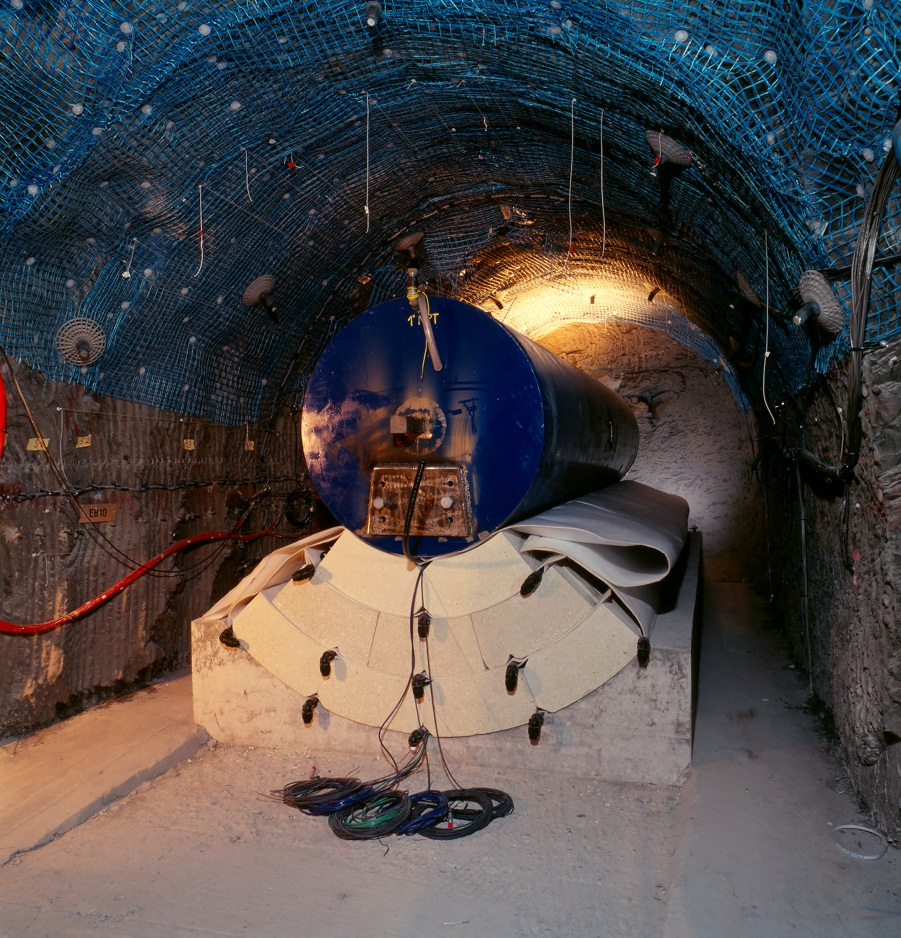 Bentonit Verfüllmaterial
Nur mit Anker gesicherter Opalinuston (vor Verfüllung 2001)
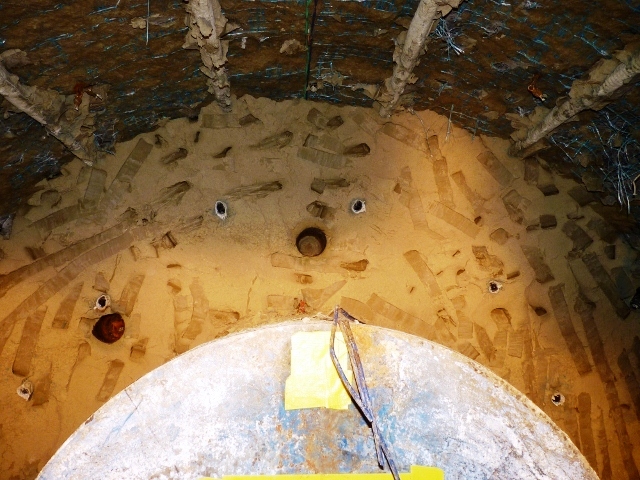 Nur mit Anker gesicherter Opalinuston (nach Ausbau 2013)
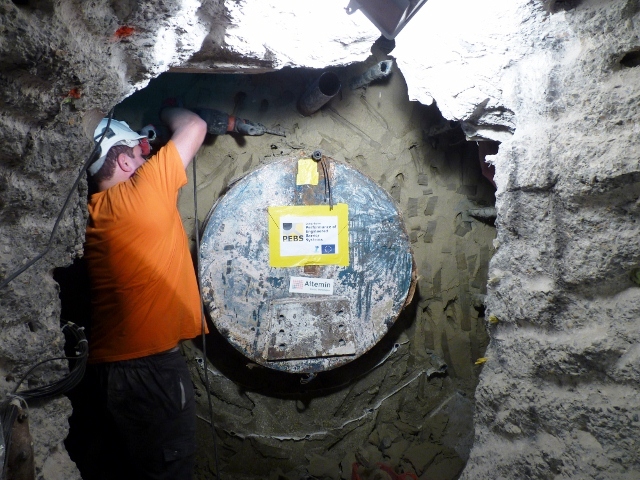 07.03.2013 / T. Fries
23
TFS - Thema Rückholung - Schweizer Konzept
Prototype Repository Experiment in Schweden (SKB)
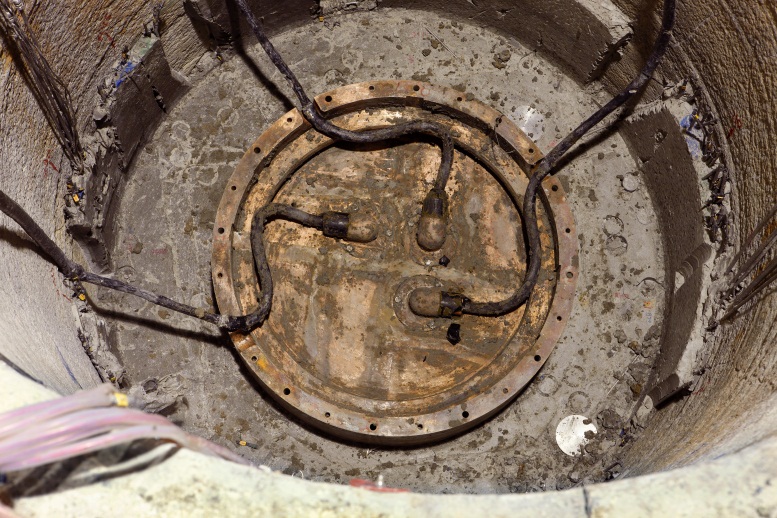 Einbau 2001 - 2003
Rückbau 2011/12
Bentonit Verfüllmaterial
Kupferbehälter mit Erhitzer
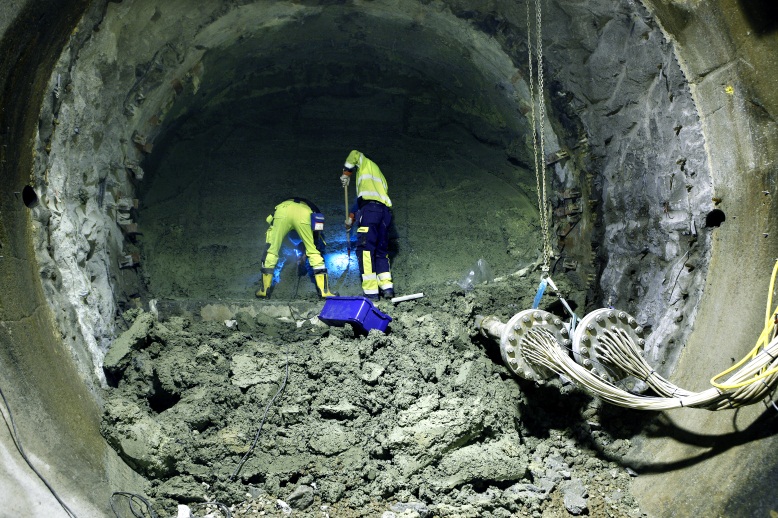 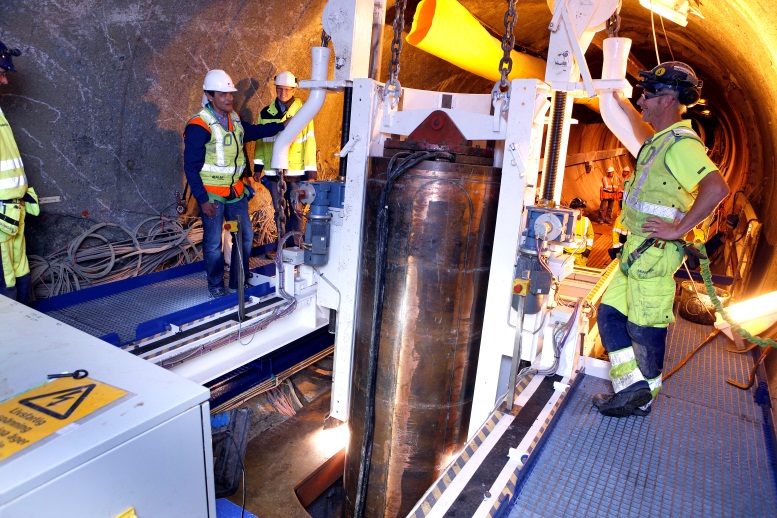 Ausbau Kupferbehälter
Ausbau Bentonitverfüllmaterial nach ca. 10 Jahren
07.03.2013 / T. Fries
24
TFS - Thema Rückholung - Schweizer Konzept
Technische Konzepte zur Rückholung
07.03.2013 / T. Fries
25
TFS - Thema Rückholung - Schweizer Konzept
«Rückholbarkeitsskala»  Einfache Rückholung
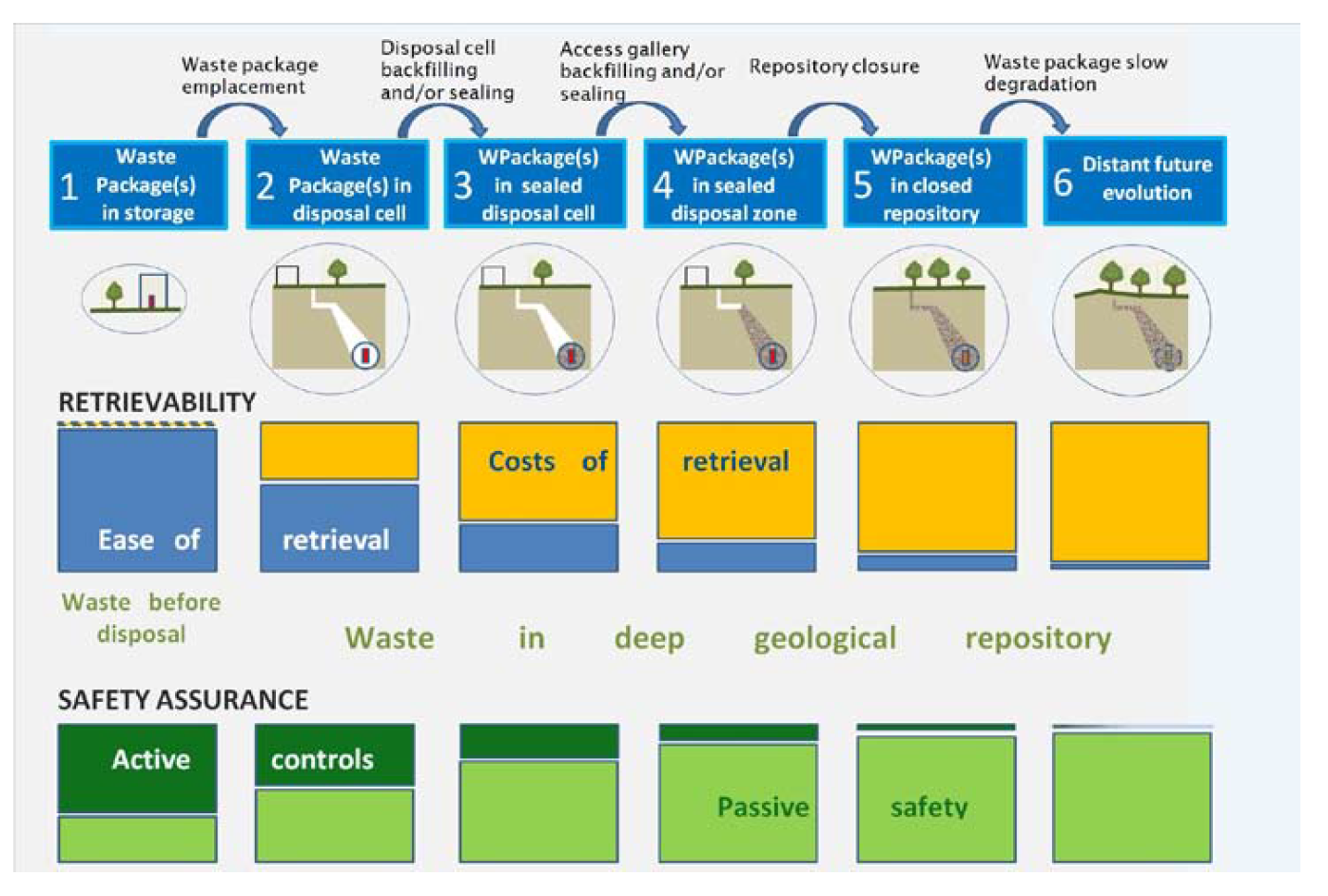 Quelle: OECD/NEA leaflet «International understanding of reversibility of decisions and retrievability of waste in geological disposal», http://www.oecd-nea.org/rwm/rr/documents/R-Scale-Leaflet_ENG_WEB.pdf
07.03.2013 / T. Fries
26
TFS - Thema Rückholung - Schweizer Konzept
«Rückholbarkeitsskala»  Normale Rückholung
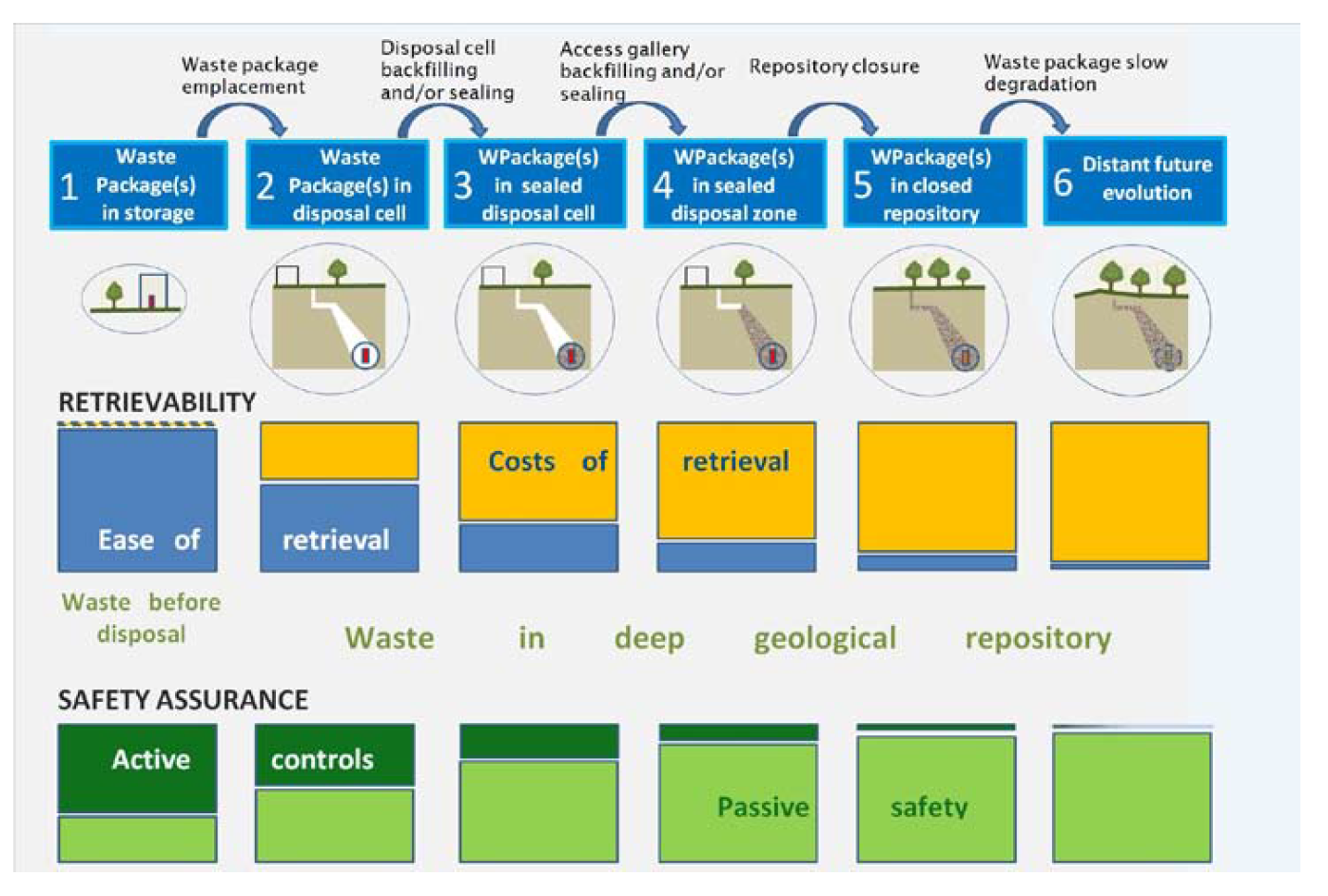 Quelle: OECD/NEA leaflet «International understanding of reversibility of decisions and retrievability of waste in geological disposal», http://www.oecd-nea.org/rwm/rr/documents/R-Scale-Leaflet_ENG_WEB.pdf
07.03.2013 / T. Fries
27
TFS - Thema Rückholung - Schweizer Konzept
Arbeitsschritte normale Rückholung
Ausgangslage: ca. 100 Endlagerbehälter pro Lagerstollen eingelagert und verfüllt, Lagerstollen versiegelt, Zugänge evtl. verfüllt und versiegelt
Entfernen Versiegelung
Entfernen und aufladen Bentonitverfüllung
Lösen und aufladen der BE/HAA-Endlagerbehälter
Entfernen und aufladen der Bentonitauflager
(Felssicherung)
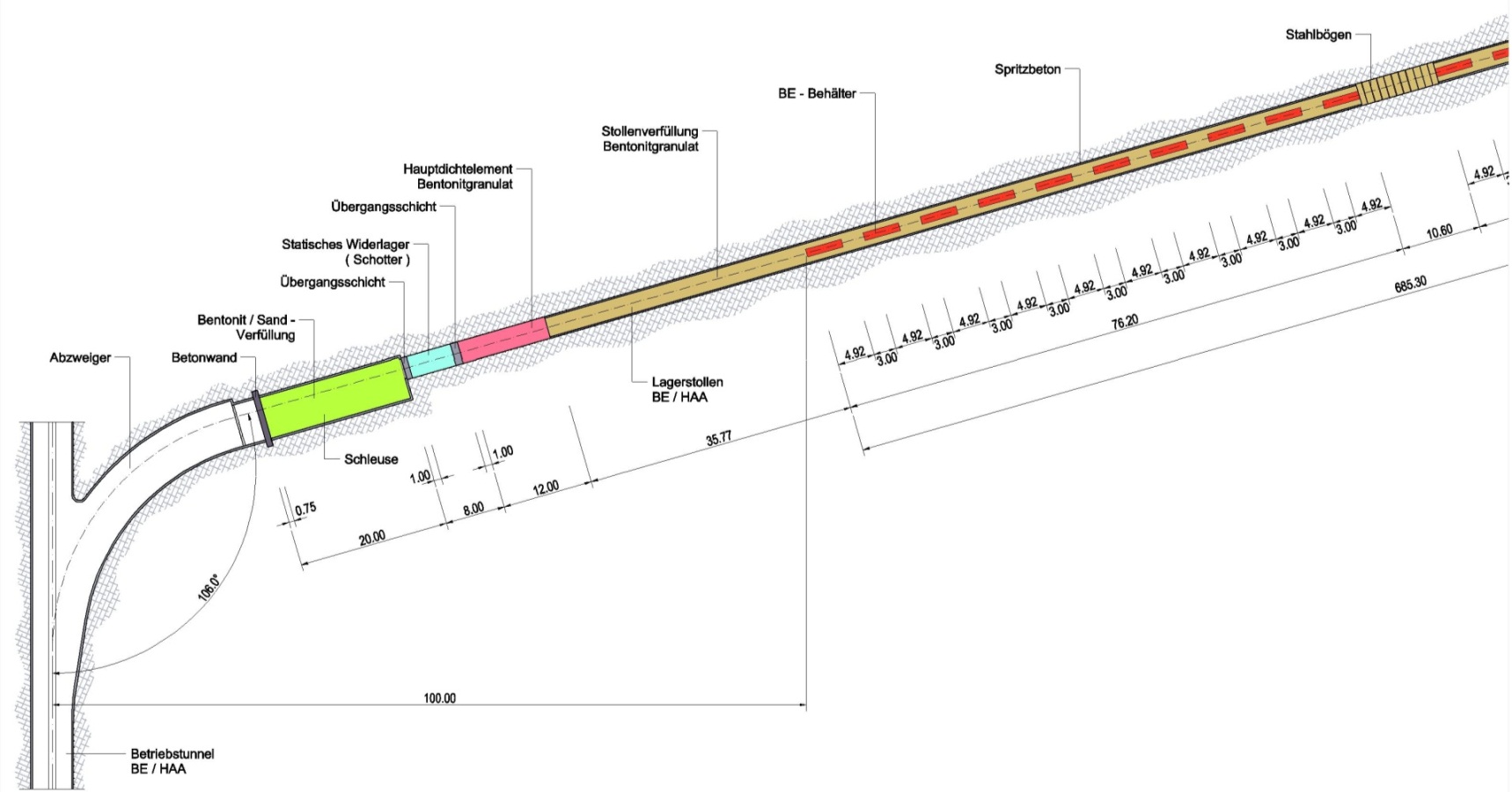 Grundriss verfüllter BE/HAA-Lagerstollen
07.03.2013 / T. Fries
28
TFS - Thema Rückholung - Schweizer Konzept
Möglichkeit zur Rückholung eines BE-ELB (Schritte)
Nagra 2002 (NTB 02-02)
Bagger-Modul
Bagger-Modul
Bohr-Modul
Rückhol-Modul
Felssicherungs-Modul
07.03.2013 / T. Fries
29
TFS - Thema Rückholung - Schweizer Konzept
Möglichkeit zur Rückholung eines BE-ELB (Schritte)
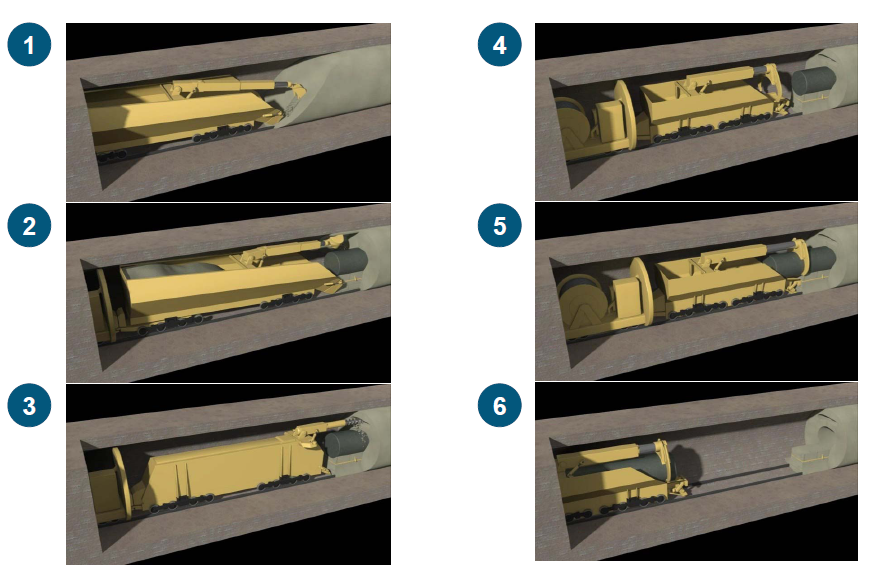 Entfernen Bentonit mit Bagger-Modul
	Lösen mit Bohr-Modul
	Stemmen und einziehen des ELB mit Rückhol-Modul
	Transport
1
2
3
5
4
6
07.03.2013 / T. Fries
30
TFS - Thema Rückholung - Schweizer Konzept
Möglichkeit zur Rückholung eines SMA-Endlager-behälters (Schritte)
Ausgangslage: ca. 400 Endlagerbehälter pro Lagerkaverne (Typ K09) eingelagert und verfüllt
Abbau und entfernen des Verfüllmörtels zwischen Endlagerbehälter (ELB) z.B. mit Fräs-Sauger
Lösen (Sollbruchstelle) und aufladen des ELB mit Laufkran
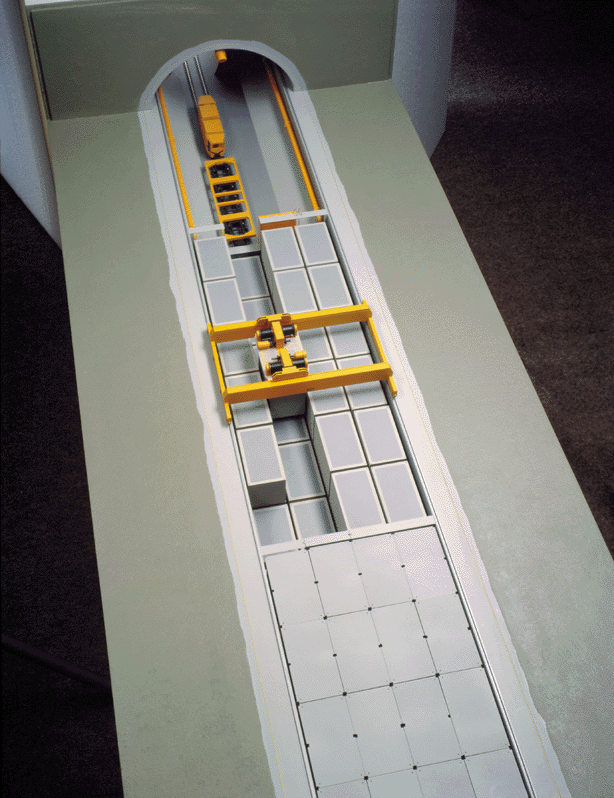 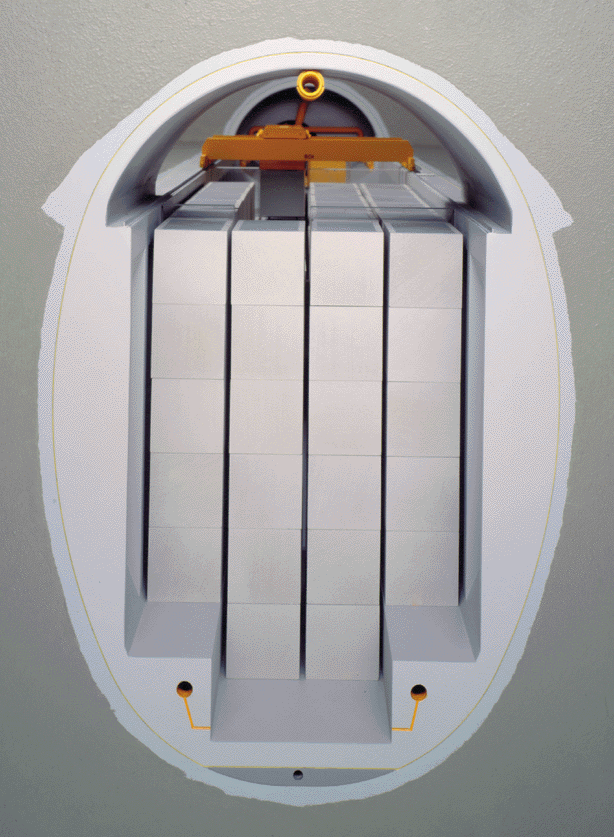 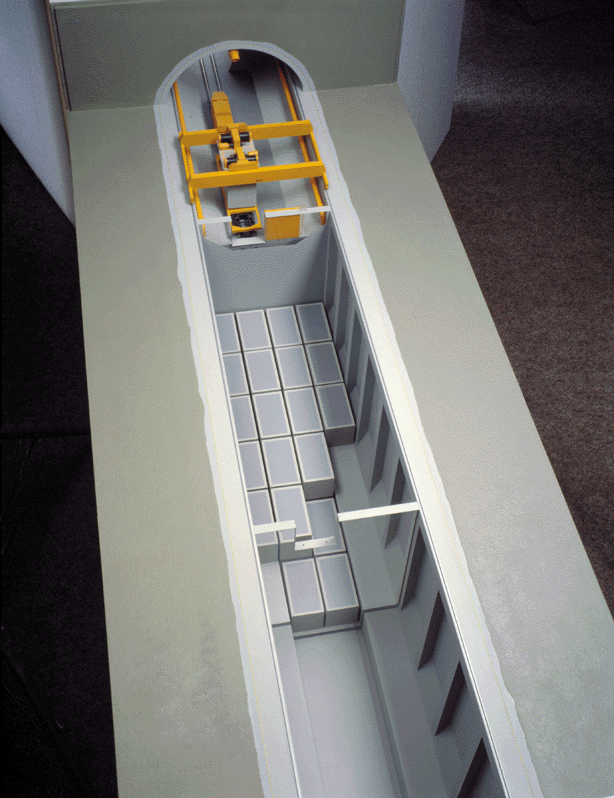 Modell SMA-Lagerkavernen Wellenberg 1998
07.03.2013 / T. Fries
31
TFS - Thema Rückholung - Schweizer Konzept
Möglichkeit zur Rückholung eines SMA-ELB (Schritte)
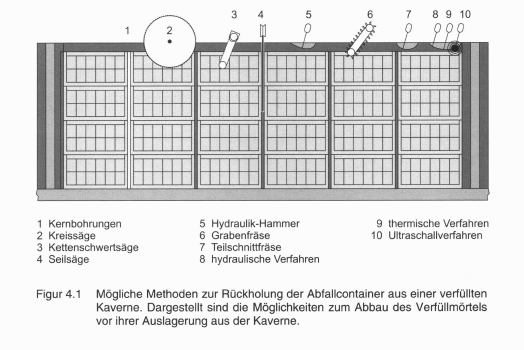 Möglichkeiten zum Abbau desVerfüllmörtels






Möglichkeiten zum Lösen der einzelnen Endlagerbehälter
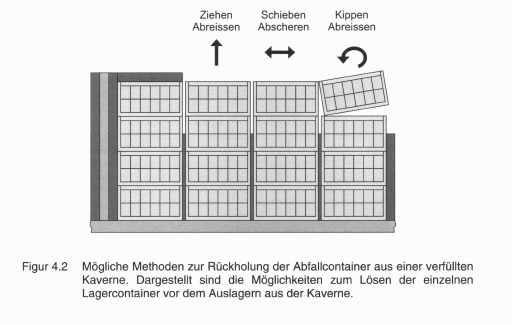 Auszug aus Nagra 1998 (NTB 98-04)
07.03.2013 / T. Fries
32
TFS - Thema Rückholung - Schweizer Konzept
«Rückholbarkeitsskala» Spätere Rückholung
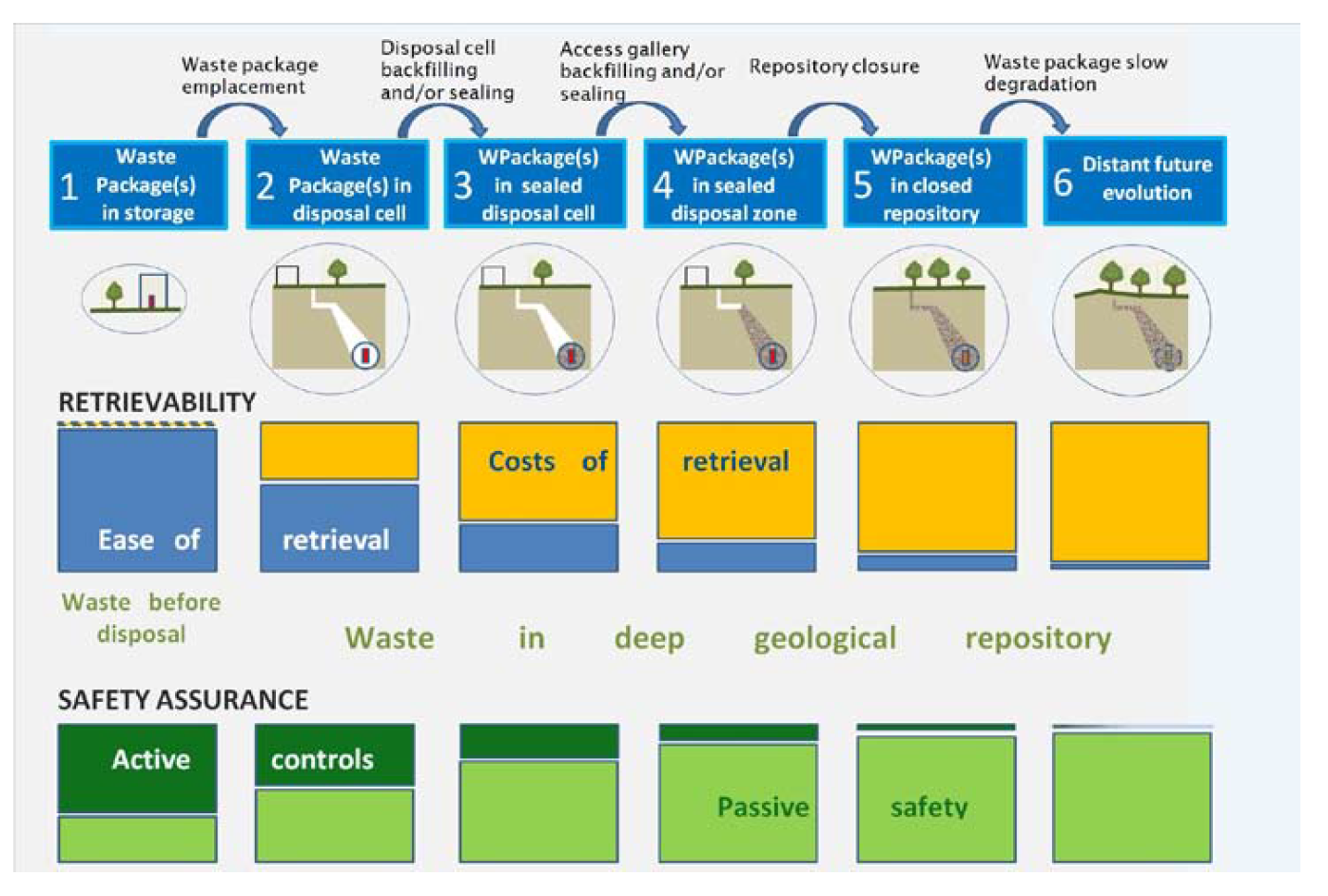 Quelle: OECD/NEA leaflet «International understanding of reversibility of decisions and retrievability of waste in geological disposal», http://www.oecd-nea.org/rwm/rr/documents/R-Scale-Leaflet_ENG_WEB.pdf
07.03.2013 / T. Fries
33
TFS - Thema Rückholung - Schweizer Konzept
Spätere Rückholung (nach mehreren 100 Jahren)
Ausgangslage: Tiefenlager verschlossen, alle Anlagen an der Oberfläche rückgebaut
Entfernen Verfüllung Zugangsbauwerke und Verstärkung Felssicherung
Neuinstallation Fördereinrichtungen
Bergung Endlagerbehälter (teilweise mit Bergbaumethoden SMA-Endlagerbehälter)
07.03.2013 / T. Fries
34
TFS - Thema Rückholung - Schweizer Konzept
Bergung in Lagerstollen (z.B. bei ungenügender geomecha-nischer Stabilität)
Rückholung mit Bergbaumethoden
z.B. in Anlehnung an technische Konzepte zur Tunnelaufweitung von Bahntunnel unter Betrieb
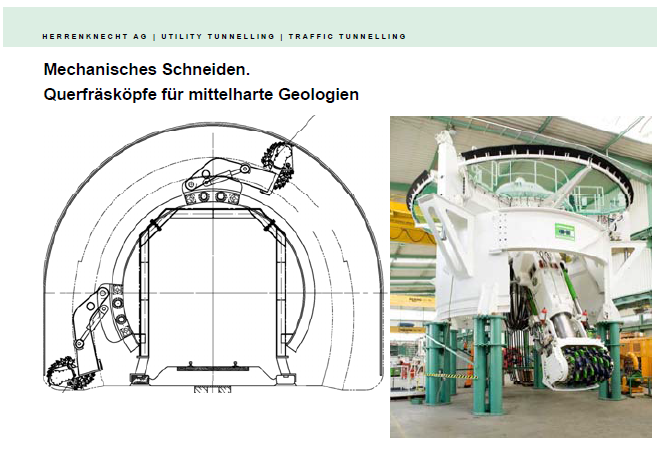 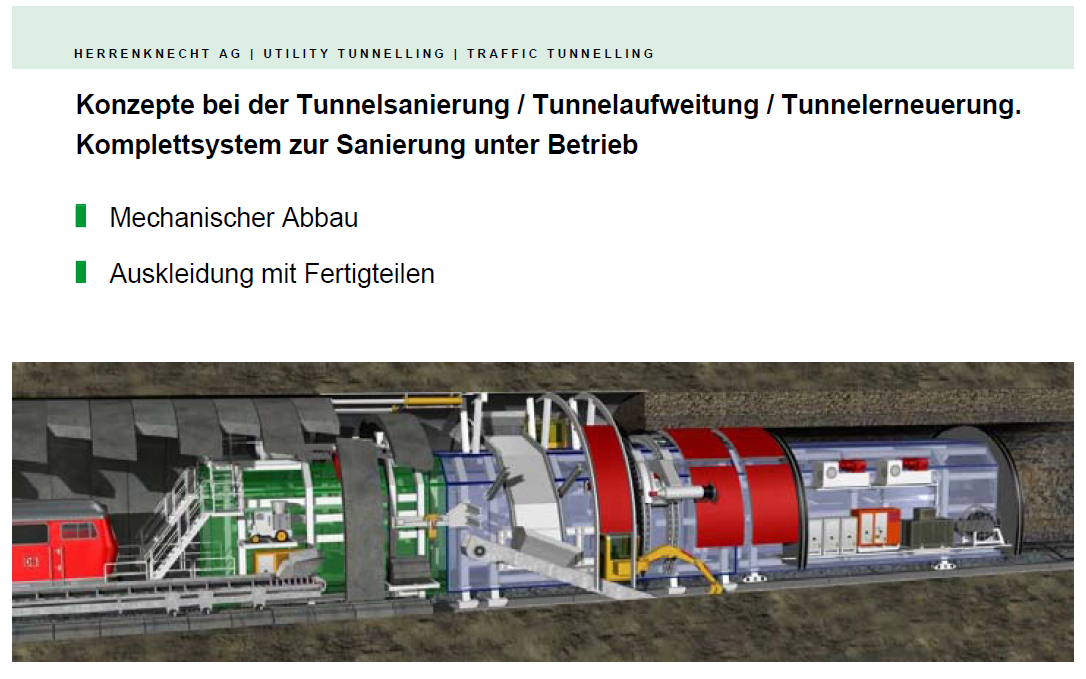 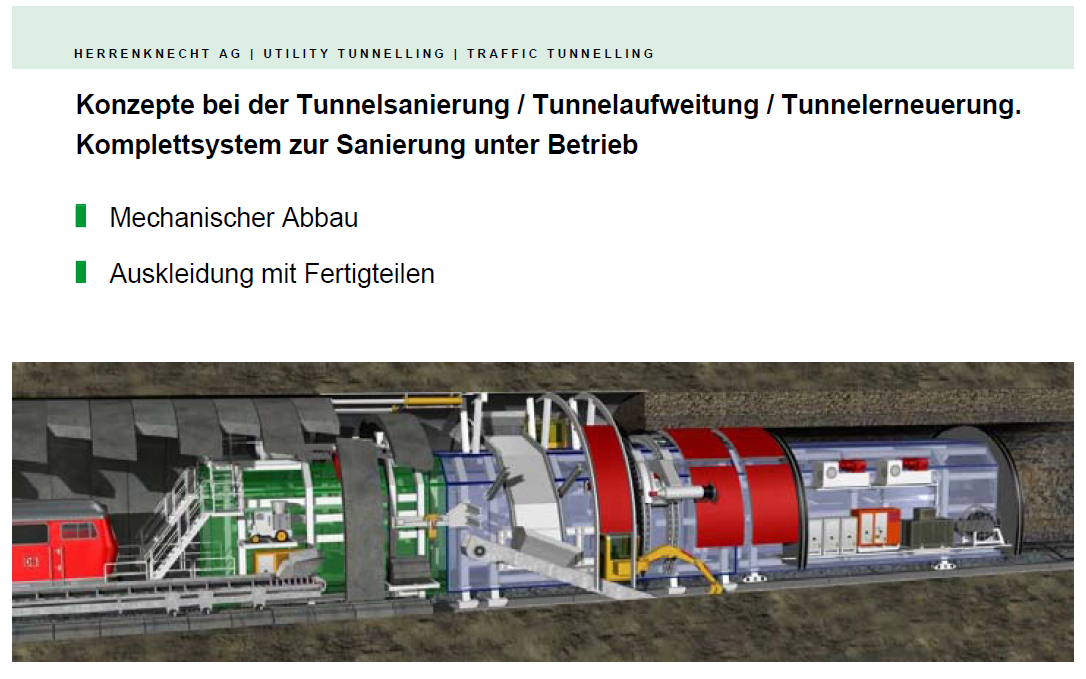 07.03.2013 / T. Fries
35
TFS - Thema Rückholung - Schweizer Konzept
Schlussfolgerungen
07.03.2013 / T. Fries
36
TFS - Thema Rückholung - Schweizer Konzept
Zusammenfassung
Überwachung und Rückholbarkeit gesetzlich verankerte Vorgabe zur Auslegung der geologischen Tiefenlager in der Schweiz
Rückholung darf Sicherheitsbarrieren nicht beeinträchtigen (Priorität Langzeitsicherheit); im Entsorgungsnachweis grundsätzlich aufgezeigt
Elemente der Rückholbarkeit:
Schrittweise Realisierung und Verschluss (inkl. Entscheidungspunkte), 
Endlagerbehälter mit ausreichender Dauerhaftigkeit (Integrität)
Festigkeitsparameter des Verfüllmaterials
Optimierung durch Auslegung (Wahl von Normalprofilen, Kompartimenta-lisierung, Wahl der Technologien zur Handhabung, Entfernung etc., …) 
Ausblick:
RBG-Unterlagen: Konzept für die Beobachtungsphase und den Verschluss (inkl. Rückholbarkeitskonzepte)
Weitere Entwicklungsarbeiten bis zur 1:1 Demonstration vor der ersten Einlagerung
07.03.2013 / T. Fries
37
TFS - Thema Rückholung - Schweizer Konzept
besten dank für ihre aufmerksamkeit